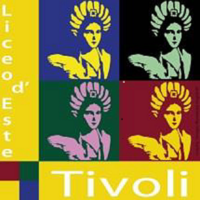 Liceo Isabella D’Este di Tivoli                    Liceo delle Scienze Umane, Liceo Linguistico, Liceo  Economico Sociale
due lingue straniere (inglese/francese,inglese/spagnolo)
diritto ed economia
scienze umane (antropologia, sociologia, psicologia)
legame tra fenomeni culturali, economici e sociali e le istituzioni politiche 
economia come scienze delle scelte responsabili e diritto come scienza delle regole della convivenza sociale
realtà sociale contemporanea
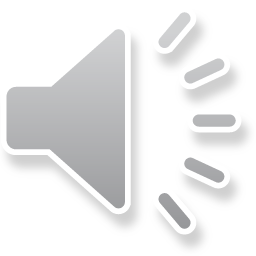 Materie Curriculari Liceo Economico Sociale
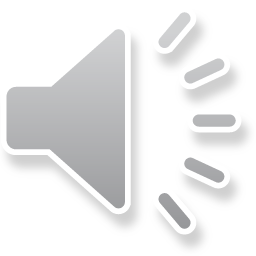 Sbocchi professionali in vari settori
Accesso universitario ai corsi di laurea del settore economico-giuridico e socio-antropologico
Giurisprudenza
Organizzazione del lavoro
Settore della formazione
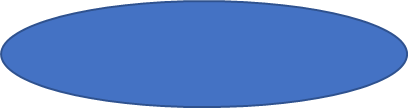 Scienze politiche
Settore delle pubbliche relazioni
Economia
Settore economico-giuridico
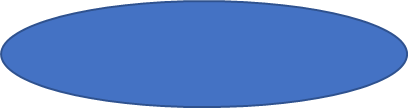 Marketing
Settore socio-antropologico
Settore della comunicazione d’impresa
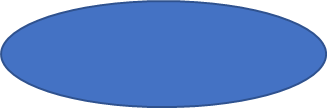 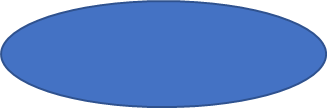 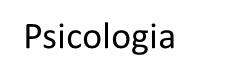 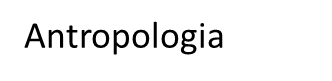 Settore mediazione ed integrazione culturale
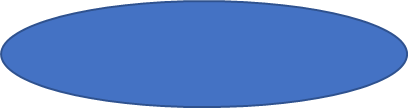 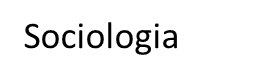 Settore della ricerca sociale e di mercato
Scienze della comunicazione
Scienze e tecnologie 
per l’ambiente
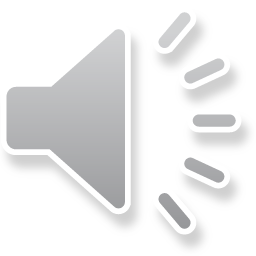 PERCHE’ SCEGLIERE  IL LICEO ECONOMICO SOCIALE?
discipline che rispondono alle richieste del mondo di oggi
discipline giuridiche, economiche e sociali base della competenza  necessaria nel mondo del lavoro
diritto ed economia elemento indispensabile per  concorsi nella Pubblica Amministrazione
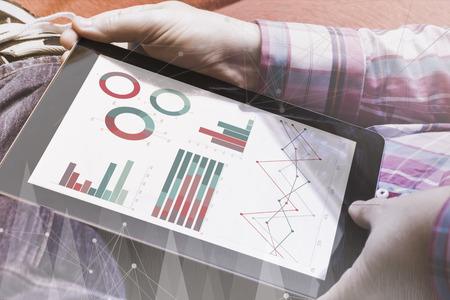 colma le carenze di cultura giuridico-economica nella nostra scuola e nella società
scienze sociali per interpretare fenomeni contemporanei
legame con la realtà che sviluppa interesse, motivazione e spirito critico
preparazione liceale aggiornata e spendibile in più direzioni
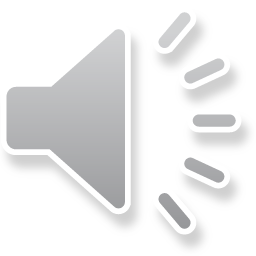